Col·labora
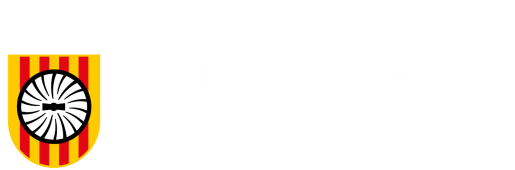 Logo de l’entitat
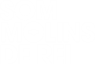